راه اندازی و مدیریت اندیشگاه
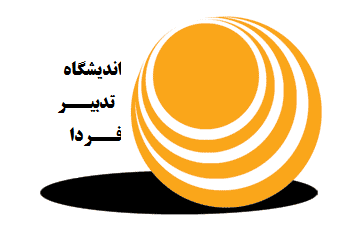 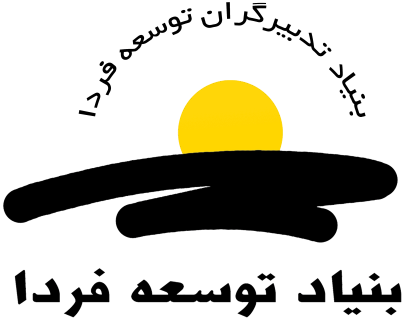 1
اندیشگاه چیست؟
انديشگاه در تعريفي ساده عبارت است از:
   مرکز توليد و ارزيابي افكار و تسهيل تصميمسازي و سياستگزاري.
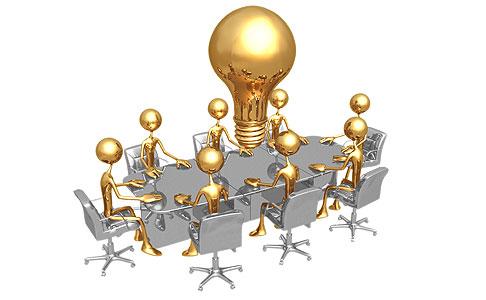 2
[Speaker Notes: - American Heritage]
واژه شناسی
فرهنگ آمريکايي اندیشگاه را اينگونه تعريف مي‌کند: 
  گروه يا مؤسسه‌اي که براي انجام پروژه‌هاي مطالعاتي قوي و حل مسائل مختلف، بخصوص در حوزة فناوري، استراتژي و سياسي تأسيس شده است.
3
تعریف 2
در تعریفی دقيق‌تر اندیشگاهها، فرآيند تصميم‌گيري را از طريق ايجاد «هوشمندي استراتژيك» تسهيل و پشتيباني کرده و دستاوردهای خود را در اختیار مدیران و تصمیمگیرندگان ارشد سازمان قرار میدهند.
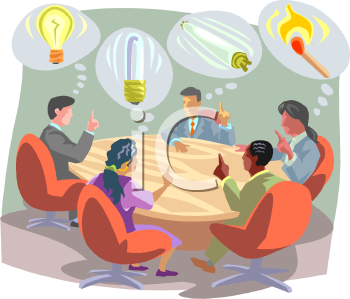 4
[Speaker Notes: 2- هوشمندي استراتژيك فرآيندي است كه شامل گردآوري،‌ پردازش اطلاعات مناسب و آماده‌ كردن آن براي فرد مناسب در زمان مناسب مي‌شود. در دنیای امروز هم (هوشمندي استراتژيك) به­عنوان پشتوانة استراتژي، مطرح و مهم شده است. دليل اين امر اين است كه در شرايط موجود، تغيير و تحولات به قدري غيرمنتظره و زياد است كه مي‌توان گفت شرايطِ «عدم قطعيت» حاكم است، يعني آينده خيلي روشن و قابل پيش‌بيني نيست و به راحتي نمي‌توان وضعيت امروز و گذشته را به آينده تعميم داد. در اين شرايط تصمیم­گیری امری پيچيده شده است.]
تعریف 3
مطابق تعریفی دیگر اندیشگاه عبارت است از: 
  سازمان، مؤسسه، شرکت یا گروهي که با استفاده از ابزارهای آیندهنگری و آیندهپژوهی، تفکر جمعی، برنامهریزی استراتژیک و روشهای علمی تصمیمگیری، با ایدهپردازی در فرآیند تصمیم‌سازی نقش‌آفرینی می‌کنند.
  گاه تصمیم می‌سازد و تصمیم‌گیران را هدایت می‌کند و گاه حتی ناگزیر از ایفای نقش‌هایی عملیاتی‌تر، همراه با مدیران می‌شود.
5
چرا اندیشگاه؟
نکته اول: 
	به‌طور عمومی بیشتر ‌سياست‌مداران و تصميم‌گيرندگان با مشکل فقدان اطلاعات مواجه نيستند. مسأله اصلي براي آنان حجم بسيار زياد اطلاعات است. مشکل ديگر که در اين زمينه وجود دارد اين است که بخشي از اين اطلاعات غير قابل اعتماد است، بخشي نيز آميخته با منافع گروه‌ها و افراد ذینفع است، برخي آنقدر از لحاظ فني پيچيده است که سياست‌گذار از آن سر در نمي‌آورد، برخي نيز ممکن است به لحاظ سياسي يا اقتصادي يا مالي يا عوامل ديگر غير قابل اجرا باشد.
6
7
چرا اندیشگاه؟
نکته دو:
  برای حل این مشکلات نهادهایی به نام «اندیشگاه» که برای تفکر و پژوهش در زمینه سیاست‌سازی و تصمیم‌سازی و تولید ایده و بر اصل جمع‌اندیشی استوار است در نقاط مختلف جهان تشکیل گردیده است. ساختار اندیشگاه، کارکردهای منحصر به فرد و ویژگی‌های مختص آن باعث توجه ویژه سازمان‌های دولتی، خصوصی و عمومی و غیر انتفاعی به استفاده از خدمات اندیشگاه‌ها شده است.
8
تولید ایده
خروجي:
تصمیم سازی
سیاست گذاری
اندیشگاه
9
[Speaker Notes: توليد ايده مبتني بر بهترين شرايط سازمان]
حوزه فعالیت اندیشگاه‌ها
حوزه فعالیت انديشگاه‌ها در مسائلی همچون سیاست‌گذاری اجتماعی و سیاسی کشورها، استراتژی‌های توسعه علم و فناوری، راهبردهای صنعتی و تجاری یا راهبردهای نظامی است. البته وظايف متنوع ديگري همچون بومي‌سازي سياست‌ها، آينده‌پژوهي، آماده‌سازي افکار عمومي، ايجاد اجماع بين مجريان و تربيت نيروهاي صاحب‌نظر نیز برای اینگونه مؤسسات متصور است. اغلب این مؤسسات غیر انتفاعی هستند و در بسیاری از کشورها از معافیت‌های متنوع مالیاتی بهره‌مند هستند.
10
ويژگي‌هاي اندیشگاهها
11
[Speaker Notes: جمع‌انديشي:
 افزايش حجم اطلاعات، گسترش روابط بين‌المللي و افزايش عوامل تاثيرگذار در امر تصميم‌سازي و استراتژي‌پردازي، ضرورت تفکر جمعي و جمع‌انديشي را محرز کرده است. اندیشگاه الگوي سازماني جمع‌انديشي است که در پرتو اين ضرورت بوجود آمده است. فعاليت اندیشگاه­ها باعث شد که فرآيند جمع‌انديشي رشد و گسترش پيدا کند و توانايي خود را براي حل مسائل بزرگ نشان دهد.
توليد فرآورده‌هاي فکري و انتقال به مخاطب
يکي از وظايف اندیشگاه­ها، توليد و خلق ايده‌هاي مناسب براي حل مسائل و همچنين تدوين، صورت‌بندي و مستندسازي آن­ها است. ساختار و نوع فعاليت اندیشگاه­ها به گونه‌اي است که خلاقيت را براي ايده‌پردازي افزايش داده و ميداني را براي تضارب آراي مختلف که معطوف به حل مسائل هستند، ايجاد مي‌کند؛ اما اگر ايده‌ها و آراي به‌دست آمده، جمع‌بندي و خلاصه‌سازي نشود و یا به گونه‌اي مفيد و جذاب براي مخاطبان، ارائه نشوند، اندیشگاه به اهداف خود دست‌ نيافته است؛ لذا اندیشگاه­ها، علاوه بر شناخت و حل مسائل، تلاش عمده‌اي را صرف رساندن پيام‌هاي خود به مخاطبان تا حصول آخرين نتايج موردنظر، به عمل مي‌آورند.
 معطوف­بودن کوشش‌ها به مسائل حال و آینده
روح حاکم بر فعاليت اندیشگاه­ها و آنچه که در بطن تمام فعاليت‌هايي که در اندیشگاه­ها صورت مي‌گيرد، بايد معطوف به تصميم‌سازي و استراتژي‌پردازي بر روي مسائل واقعی جامعه باشد؛ مسائلي که اگر به آن­ها پرداخته نشود، مشکلاتی براي حال و آيندة کشور به جاي مي‌گذارد. 
درگيرنشدن در مسائل اجرايي و تشريفات رسمي سياست­گذاري
 اندیشگاه­ها سياست‌ساز هستند نه سياست­گذار؛ بدين معني که اندیشگاه­ها غالباً نهادهايي پيشنهاد دهنده هستند و درگير مسائل تشريفاتي و حقوقي سياست­گذاري نمي‌شوند. همچنين اندیشگاه­ها در تعامل با دستگاه‌هاي اجرايي، صرفاً تصميم‌ساز هستند و نبايد درگير مسائل اجرايي و يا توجيه کارشناسانة تصميم‌هاي روزمرة دستگاه‌ها شوند.]
انواع اندیشگاه
12
[Speaker Notes: 4- مهمترین رکن در تشکیل یک اندیشگاه توجه به ارتباط ساختار آن با نهادهای دولتی و سیاست­گذار است. وظيفة اصلي اندیشگاه، تفكر بيطرفانه و ناب است. اما با درون سازمانی بودن­اش توجيه‌كنندة تصميم­های آن سازمان می­شود و از این امر باز می­ماند
شرکت رند (که مادر اندیشگاه­های امروزی محسوب می­شود) نیز ابتدا در نیروی هوایی آمریکا تشکیل شد اما با وجود امنیتی و نظامی بودن حوزه فعالیت­هایش، تحقیق بر روی مسائل امنیتی دو سال بعد مستقل شد تا اثربخشی و کارآمدی بیشتری یابد. این امر به رند اجازه داد تا وارد حوزه­های جدیدتری نیز شده و دامنه تأثیر خود را افزایش دهد. 
برون‌سازماني بودن، به معني دور بودن اندیشگاه­ها از مسائل و اطلاعات روز دستگاه­هاي اجرايي نیست.
به­ویژه آنکه نیاز نیست توجيه‌­گر فعالیت­های سازمان متبوع خود باشید و می­توانید بيطرفانه «تفکر» کنید. همچنین اندیشگاه­های برون­سازمانی بیشتر روی مسائل مربوط به آینده کار می­کنند تا مسائل امروز و نیازهای روزمره سازمان که مورد توجه تیم­های کارشناسی و فکری درون­سازمانی است. همچنین در مقایسه با واحدهای پژوهشی و کارشناسی که معمولاً با مدیران­میانی سازمان کار می­کنند، اندیشگاه­ها معمولاً به مدیران­ارشد و سیاست­سازان و تصمیم­گیران اصلی سازمان نزدیکترند. 

5- سازمانی(متمركز بر مطالعه­های موردنیاز سازمانی خاص)
شهري (متمركز بر مطالعه­های شهري، روستايي و استاني)
استاني (متمركز بر مسائل، چالش­ها و سياست‌هاي یک استان)
ملي (متمركز بر مسائل، مشكلات و سياست‌هاي كشور)
منطقه‌اي (متمركز بر مسائل سياسي، اقتصادي و اجتماعي كشورهاي منطقه)
جهاني (متمركز بر مسائل، دغدغه‌ها و فرصت‌هاي بين‌المللي).
کدامیک به درد شما می­خورد و بودجه، امکانات و توانمندی­های شما متناسب با پاسخگویی به چه دامنه­ای از مشتریان است؟
همچنین براساس «مأموريت و شرح خدمات و فعاليت‌ها»، مي‌توان اندیشگاه­ها را در حوزه‌هاي زیر دسته‌بندي نمود:
سياسي (سياست‌پژوه، مشاور سياسي)
اقتصادي (اقتصادپژوه، توسعه‌پژوه و مشاور مسائل اقتصادي و مالي)
اجتماعي (جامعه‌شناس، روان‌شناس، فرهنگ‌پژوه، جامعه‌پژوه)
امنيتي و نظامي (استراتژيست، برنامه‌ريز و مشاور امور دفاعي و اطلاعاتي)
صنعت و فناوري (پژوهشگر و مشاور مسائل صنعتي و فناورانه و ارتباط­های بين‌رشته‌اي با ديگر حوزه‌ها)
امور آينده (سناريوپرداز، آينده‌پژوه، آینده­نگار). 
به علاوه بعضي اندیشگاه­ها تنها بر يك يا چند حوزه كاملاً مرتبط متمركز بوده و به گونه‌اي تخصصي عمل مي‌نمايند؛ درحالي كه بعضي ديگر در حوزه‌هاي مختلف و بعضاً بسيار متنوع مشغول به فعاليت هستند.
 
6- اندیشگاه­ها با توجه به شرايط خود و بافتي که در آن کار مي‌کنند، ميزان بودجه‌اي که در اختيار دارند و قرابت با محیط­های دانشگاهی يا نزديکي به ساختار دولت يا بخش غيردولتي، شکل‌هاي متفاوتی دارند. 
مستقل (شركت يا مؤسسه مستقل)
سازمان غيردولتي (عدم وابستگي دولتي)
وابسته دانشگاهي (وابسته يا زيرنظر يك دانشگاه)
نيمه‌دولتي (داراي توانايي عملكرد و سياست‌گذاري مشاركتي)
دولتي (كاملاً در قيموميت و تحت­نظر دولت) و ...]
از منظر «وابستگي‌ها و روابط سازماني» مي‌توان اندیشگاه‌ها را در بصورت مستقل، سازمان غیر دولتی، وابسته دانشگاهی، نیمه دولتی و دولتی دسته بندی کرد.
اندیشگاه با يک شوراي مشورتي يا سيستم‌هاي مشاوره‌اي که صرفاً افراد باتجربه دعوت مي‌شوند و تجربه‌های خود را پشت درهاي بسته و در جمعی محدود ارائه می‌دهند تفاوت دارد. در اندیشگاه حتماً بايد، نيروهاي تمام‌وقت و تیم‌های پژوهشی حضور داشته باشند و پژوهش را با چاشنی مشورت با خبرگان در اختیار مشتریان قرار دهند. اندیشگاه ها از پژوهش های صرفاً نظری و بعضاً بدون مشتری که در برخی موارد در فعالیت های محفل اندیشمندان انجام می شود پرهیز کرده و برای رفع نیاز مشتریان و مدیران فعالیت می­کنند.
13
باید ساختاري را براي اندیشگاه پيشنهاد كنيم كه مجبور نباشد توجيه‌كنندة تصميم‌های قبلي و سياست‌هاي كليشه‌اي سازمان‌هاي خاص باشد. بدین ترتیب باید برای اندیشگاه‌هایی که با حمایت دولت تشکیل می‌شوند برنامه‌ای تدوین کرد تا استقلال تشکیلاتی داشته باشند یا در یک فرآیند برنامه‌ریزی شده به این مهم دست یابند. 
برون‌سازماني بودن، به معني دور بودن اندیشگاه‌ها از مسائل و اطلاعات روز دستگاه‌هاي اجرايي نیست. اگر اندیشگاه شما ساختار «برون‌سازماني» و غيروابسته به کارفرما یا مشتری اصلی داشته باشد، از بسیاری از محدودیت‌های واحدهاي کارشناسي درون‌سازمانی آزادید.
در هر صورت انتخاب با شماست، شاید هم مشتریان شما نقشی به سزا در طراحی نوع اندیشگاه شما داشته باشند، همیشه که همه چیز را مؤسسین یک سازمان تعیین نمی‌کنند.
14